Técnicas de movilización DE PACIENTES Y mecánica corporal
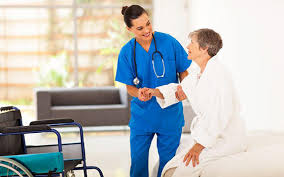 JOSÉ LUIS GRISALES GÓMEZ
A.P.H
OBJETIVOS
Adquirir conocimientos en mecánica corporal para movilizar adecuadamente al paciente ofreciéndole seguridad y comodidad.
Conocer posiciones correctas y movimientos coordinados para ofrecer un ambiente terapéutico al usuario y minimizar el gasto muscular.
Evitar lesiones mecánicas del funcionario y paciente.
PERSONA RESPONSABLE DE TRASPORTE DEL PACIENTE EN EL HOSPITAL
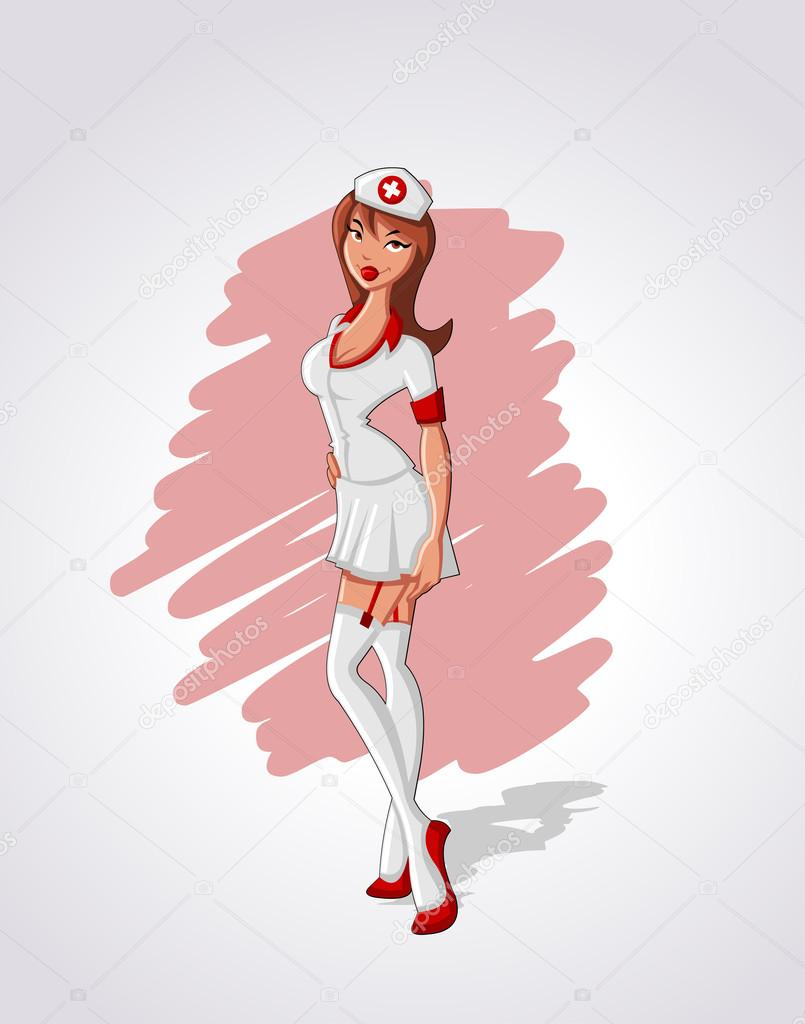 Yo quiero un trabajo donde hayan muchas mujeres vestidas de blanco y que todas me llamen.
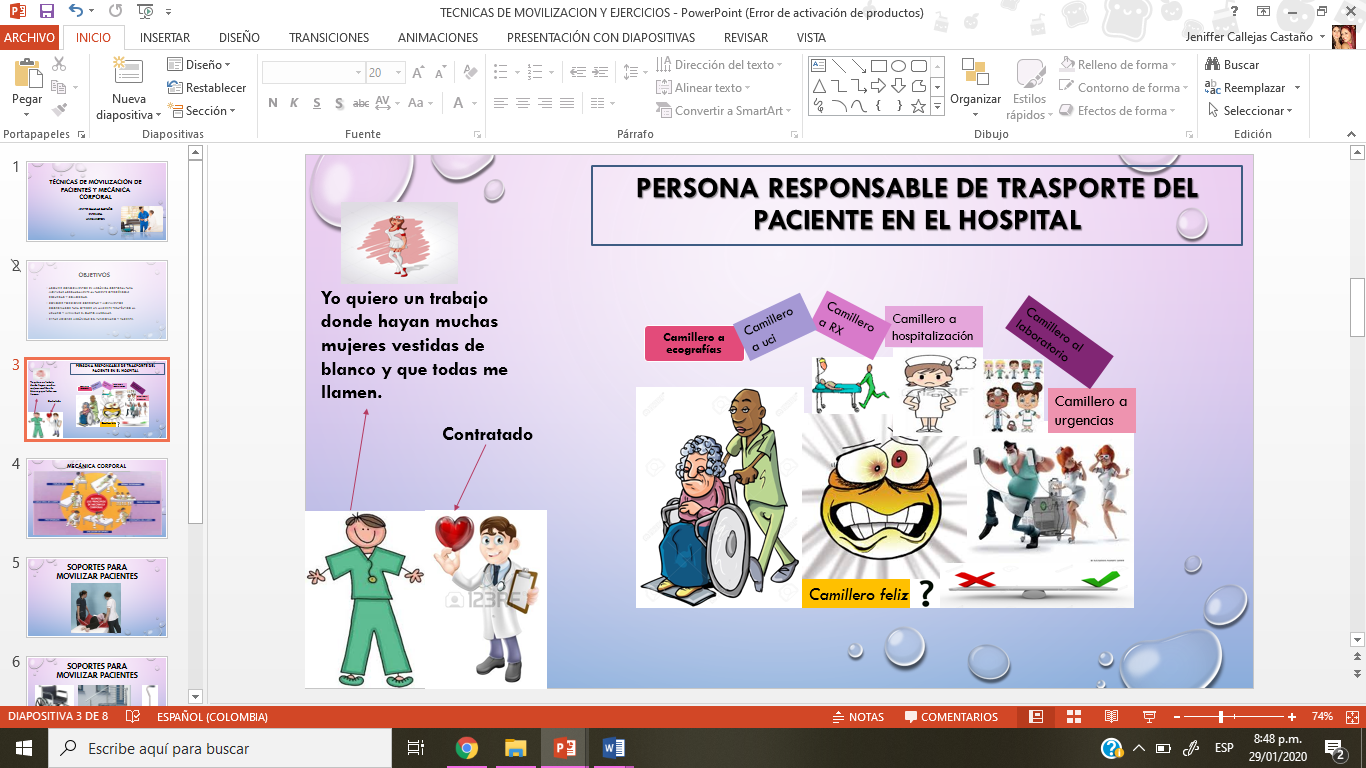 Contratado
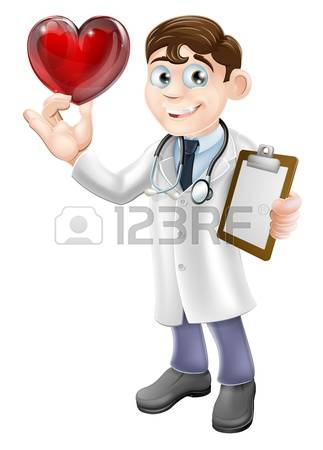 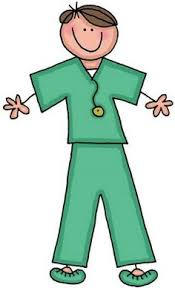 CUALIDADES DEL CAMILLERO
Ágil
Amable
Aseado
Cordial
Cumplido
Cuidadoso
Dinámico
Deseo de servicio
Delicado
Disciplina
Honesto
Fuerte
Honesto
Inteligente
Líder
Neutral
Ordenado
Respetuoso
Responsable
Simpático
Solidario
Sociable
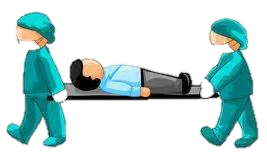 RECOMENDACIONES
Trato digno, amable y comunicación respetuosa con el paciente y su familia( Presentarse y explicar que se le va  a hacer para brindarle seguridad y confianza).
conservar la intimidad del paciente.
RECOMENDACIONES
Considerar el estado del paciente: discapacidad física, ancianos imposibilitados, es o no paciente colaborador, considerar el estado critico para realizar el traslado acompañado por medico o enfermera.
Conocer significado de palabras técnicas manejadas por los profesionales y evitar hacer comentarios y dar información sobre el estado.
RECOMENDACIONES
Conocer las características de la superficie de los pasillos de circulación de la institución.
Conocer el funcionamiento de las camillas, sillas de ruedas, saber maniobrar con los pacientes , disponer de una zona de estacionamiento y de una camilla solo para traslado.
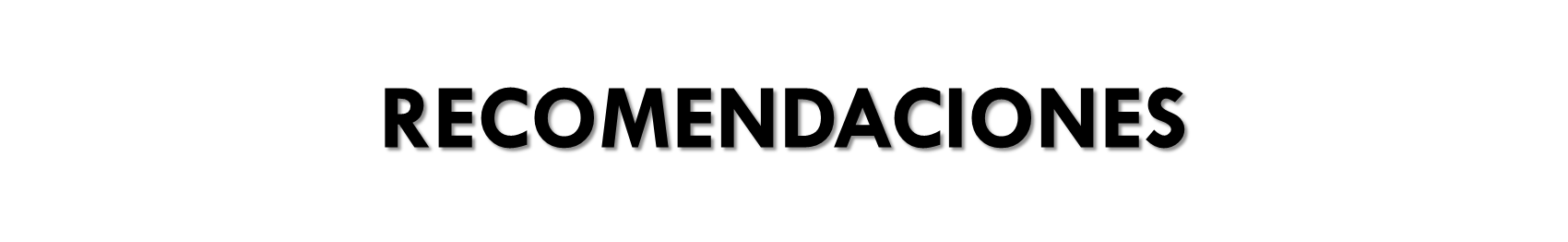 Revisar que las camillas de traslado, sillas de ruedas y demás elementos estén en buen estado.
Manejar principios de control de infecciones por el contacto con los pacientes ( guantes, mascarilla en los casos necesarios, lavado e higienización de manos).
Manejar las normas de seguridad ( no anillos, relojes, pulseras) causan lesiones al paciente.
RECOMENDACIONES
Realizar el traslado con movimientos coordinados y suaves, en el menor tiempo posible.
Evitar golpear las camillas y sillas de ruedas contra cualquier otro objeto.
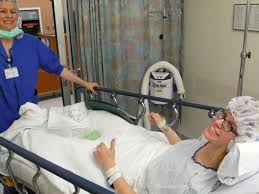 RECOMENDACIONES
Al cruzar puertas abatibles se voltea la silla pasando primero el camillero antes que el paciente caminando hacia atrás para evitar golpear al paciente.
Custodiar las pertenencias del paciente.
No dejar solo al paciente en las salas de espera, sin antes encargarlo a un cuidador.
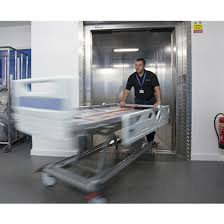 RECOMENDACIONES
Utilizar un calzado antideslizante para evitar accidentes.
Portar el carnet de identificación en lugar visible.
No brincarse por encima del paciente.
Realizar acondicionamiento físico para mantener los músculos fortalecidos y evitar lesiones.
Aplicar técnicas de MECANICA CORPORAL.
Bajada y subida de rampa en silla de ruedas
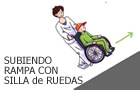 colocar los brazos del paciente sobre su regazo.
La subida por la rampa: el paciente va mirando hacia adelante.
La bajada por la rampa: se hace de espaldas asegurándose de la dirección que se lleva , así evitamos que el paciente caiga hacia adelante.
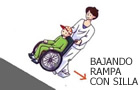 ENTRADA Y SALIDA DEL ASCENSOR EN SILLA DE RUEDAS
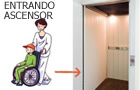 Para entrar en un ascensor, el camillero entrará primero tirando de la silla, de espaldas al ascensor. El paciente queda de espaldas al ascensor, situándose el camillero a la espalda del mismo, para entrar en el ascensor antes que el paciente.
Una vez dentro, si es posible, girará la silla para salir de la misma forma (sale primero el camillero)
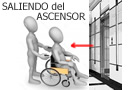 BAJADA Y SUBIDA DE RAMPA EN CAMILLA
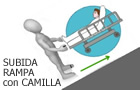 Para subir una rampa, empujaremos por el piecero de la cama o camilla.
Para bajar, caminaremos hacia atrás desde el piecero de la cama o camilla, delante del paciente y de espaldas a la pendiente, mirando de vez en cuando hacia atrás para evitar caídas u obstáculos.
Únicamente los cadáveres viajan con los pies por delante.
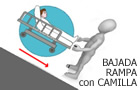 ENTRADA Y SALIDA DEL ASCENSOR EN CAMILLA O CAMA
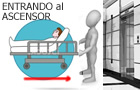 Para entrar en el ascensor entrará primero el camillero, tirando de la cabecera de la cama o camilla, entrando los pies lo último.
Para salir del ascensor el camillero empujará por el cabecero de la cama o camilla, saliendo del mismo los pies del paciente primero.
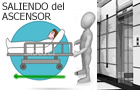 TRASLADO DE PACIENTES CON OXIGENO
Revise las balas de O2: optimas condiciones, tengan O2 suficiente, regulador de presión y manómetro de salida.
No golpear las balas, mantenerlo en posición vertical.
No aplicar aceite o grasa a las conexiones del cilindro, ni manipularlo con las manos sucias de grasa.
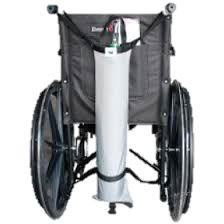 TRASLADO DE PACIENTES CON OXIGENO
Antes de instalar el O2 se debe dejar escapar por un segundo para evitar pasar partículas que estén en la válvula.
El O2 que se suministre por largo tiempo debe humedecerse con agua estéril. Tenga presente la concentración de O2 indicada.
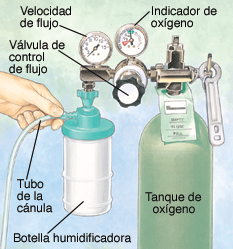 TRASLADO DEL PACIENTE CON VENOCLISIS
Al infundir un liquido por la vena lo mas frecuente es la oclusión :  se debe cerrar la llave de flujo antes de movilizar al paciente, así se evita el retorno venoso ( según el liquido que se este infundiendo y la indicación medica). Si ocurre no ejercer presión sobre el vaso sanguíneo y avisar al personal de enfermería.
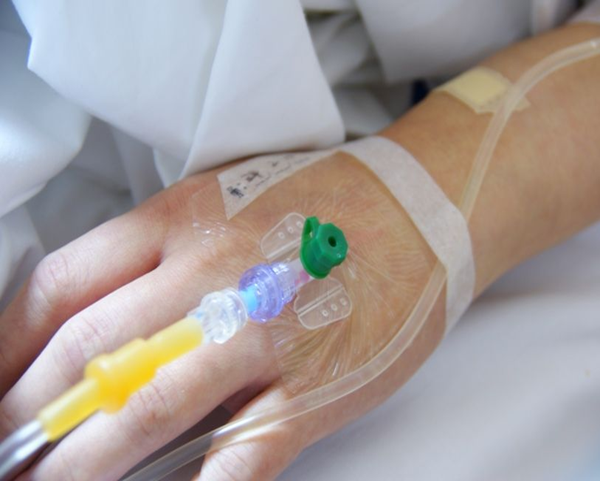 TRASLADO DEL PACIENTE CON VENOCLISIS
Al ubicar al paciente en su unidad se debe colgar la solución al atril verificando su permeabilidad. 
Si se lleva bomba de infusión no suspender el goteo.
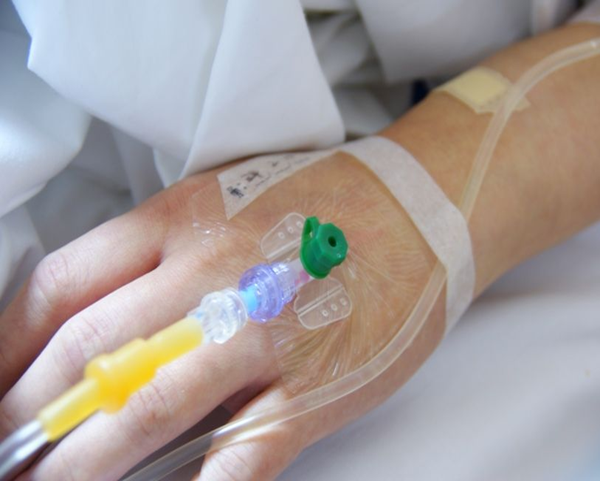 TRASLADO DE PACIENTES CON SONDAS VESICALES Y OTROS DRENES
Las bolsa colectora de los drenajes se deben sujetar a los herrajes de las camillas o sillas de ruedas. Verificar el nivel de llenado el cual deberá estar vacío y reportar a la enfermera.
Evitar traccionar o halar produce daños al paciente.
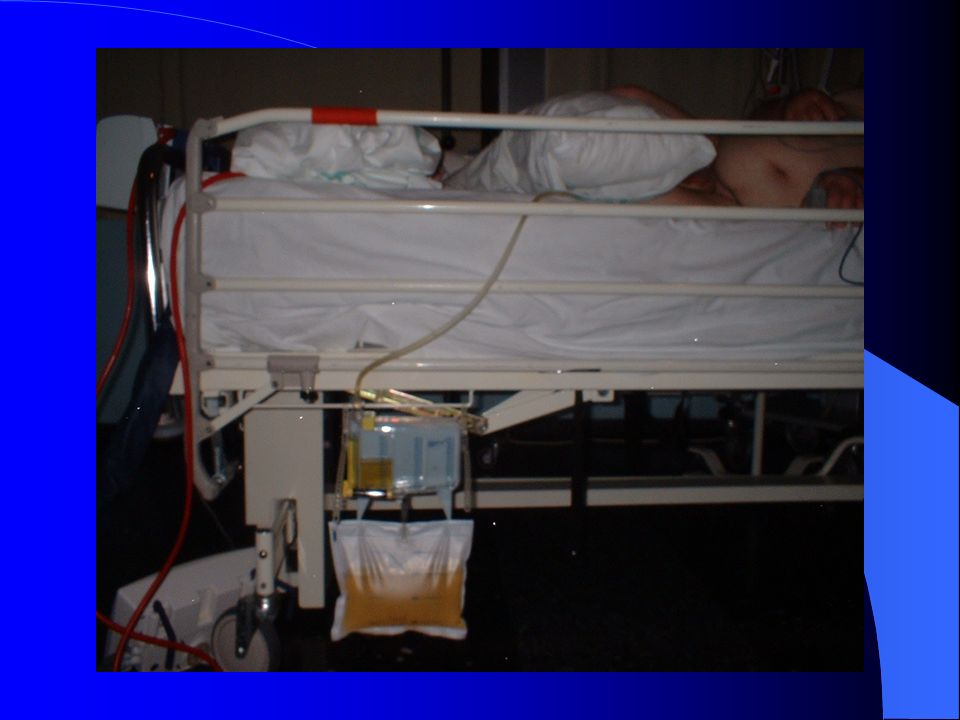 TRASLADO DE PACIENTES CON SONDAS VESICALES Y OTROS DRENES
En caso de sonda vesical o cistostomía no levantar por encima del nivel de la vejiga del paciente ,en caso que se deba levantar se debe doblar o presionar el canal del cistoflo el menor tiempo posible para evitar reflujo del contenido.
Si se tiene sonda a tórax PLEURE-VAC no se debe pinzar, y siempre debe estar en posición vertical, no permitir caerse.
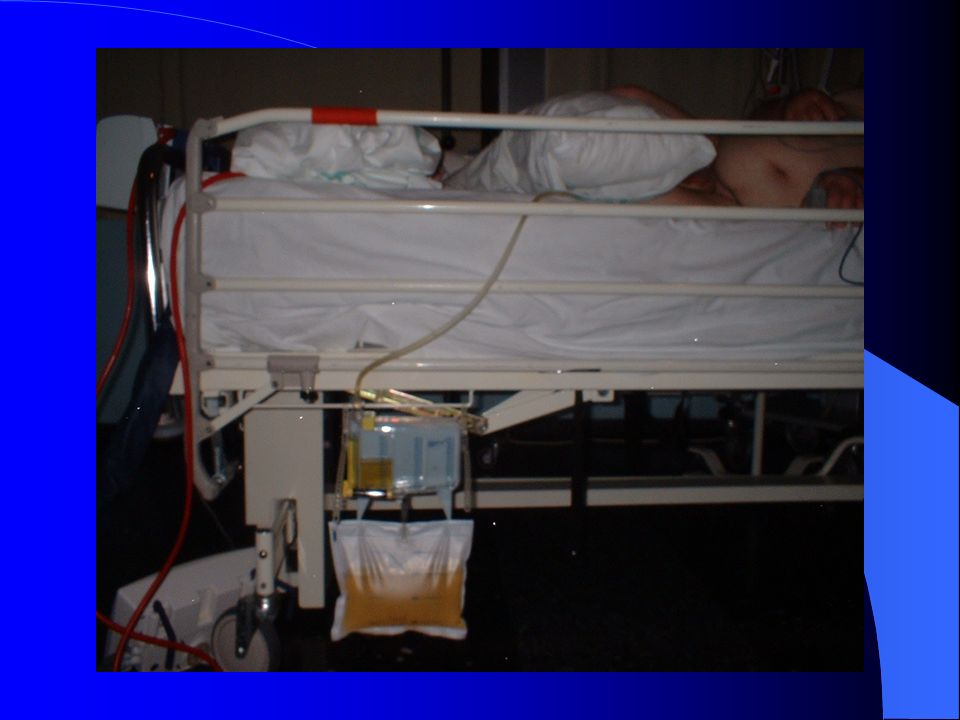 TRASLADO DEL PACIENTE CRITICO
Antes de iniciar traslado confirmar con el servicio receptor su disponibilidad .
 Si no hay disponible monitor de transporte utilizar medios alternativos para el control hemodinámico del paciente, pulsoxímetro, tensiómetro, fonendoscopio, etc.
Supervisar el paso por las puertas para evitar desconexiones.
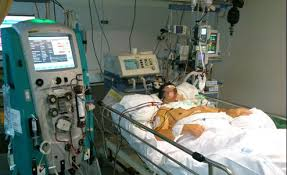 Mecánica corporal
DEFINICION
Correcta posición del cuerpo cuando se esta sentado, parado, acostado, caminando, levantando o cargando objetos pesados.
BENEFICIOS
Evitar lesiones musculo esqueléticas y fatiga.
Aumento del bienestar para el trabajador y el paciente.
Favorece el retorno venoso y previene lesiones vasculares.
Previene de accidentes para el paciente y el trabajador.
PRINCIPIOS DE MECANICA CORPORAL
Si se tiene mas base de sustentación habrá mas estabilidad.
Caminar con la cabeza y el tórax erguidos.
Al estar de pie poner uno mas adelante que el otro y cambiar a menudo de posición.
No girar el tronco esto dificulta la movilización.
PRINCIPIOS DE MECANICA CORPORAL
Despejar el área por la cual se va a transitar.
Mientras se realiza esfuerzos se debe mantener el cuerpo alineado.
Se debe buscar apoyo de otro compañero.
Deslizar o empujar un objeto requiere de menos esfuerzo que levantarlo.
RESULTADOS DE NO MECANICA CORPORAL CORRECTA
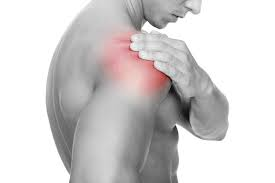 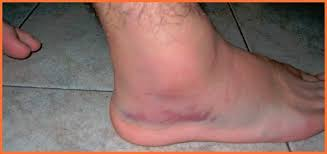 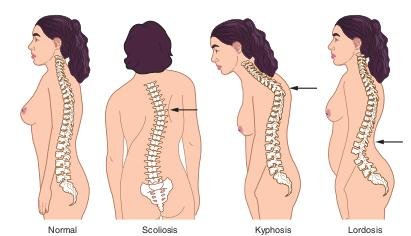 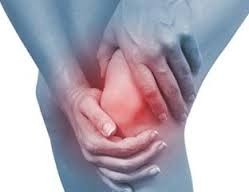 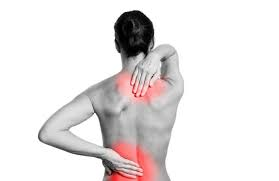 Mecánica corporal
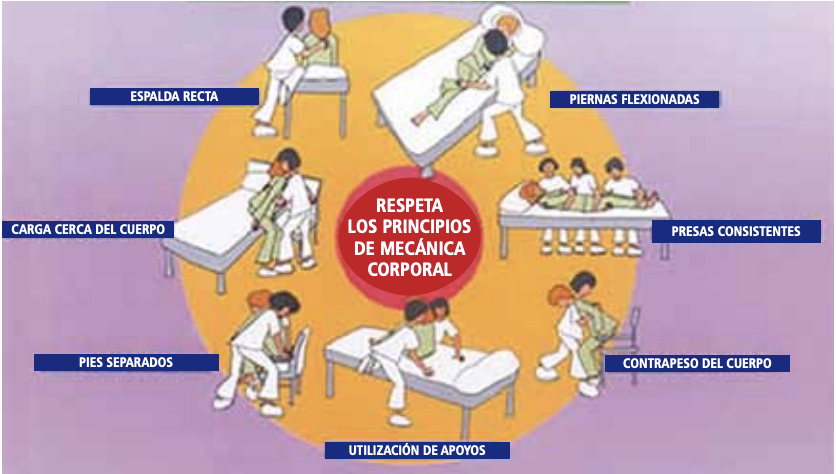 Mecánica corporal
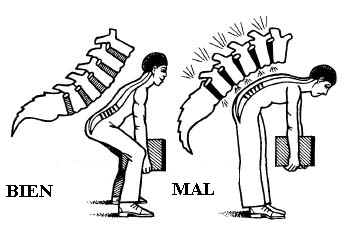 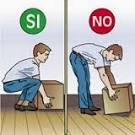 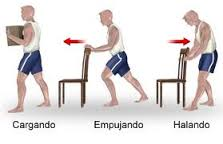 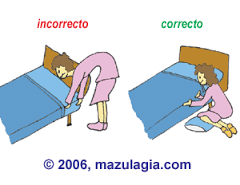 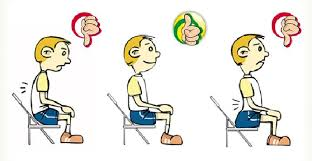 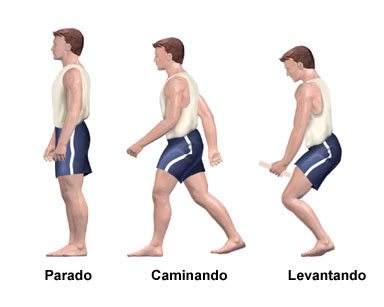 COMO SENTARSE CORRECTAMENTE
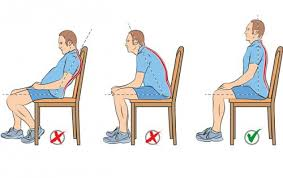 Glúteos contra el respaldo de la silla alinean la columna vertebral , reducen la distención de la región lumbar.
Los pies deben estar bien apoyados al suelo formando un ángulo de 90°.
Como pararse correctamente
Los pies paralelos entre si a una distancia de 15 a 20 cm.
Flexione las rodillas pero no las inmovilice.
Bascule la pelvis hacia atrás , el pecho hacia adelante y los hombros hacia atrás.
Mantenga erecto el cuello y la barbilla hacia abajo.
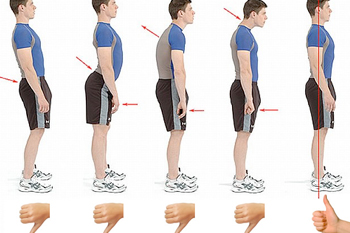 COMO CAMINAR Correctamente
Tome la posición de pie correcta.
Adelante una pierna a una distancia cómoda inclinando la pelvis adelante y abajo.
Se toca el piso primero con el talón , después con la protuberancia que esta en la base de los dedos y por ultimo con los dedos.
Coordinadamente se moviliza la otra pierna y el brazo (equilibrio y estabilidad).
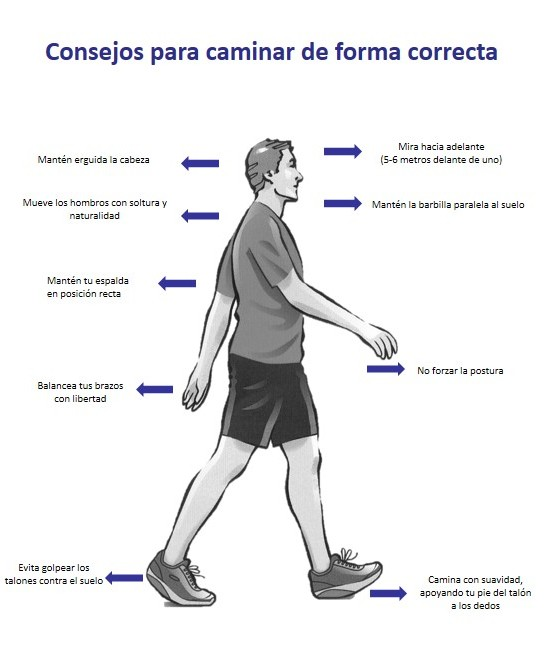 COMO AGACHARSE CORRECTAMENTE
Separe los pies de 25 a 35 cm , adelante uno para ampliar la base, baje el tronco flexionando las rodillas , apoye mas sobre el pie que se coloco adelante , mantenerse erecto sin doblar la cintura.
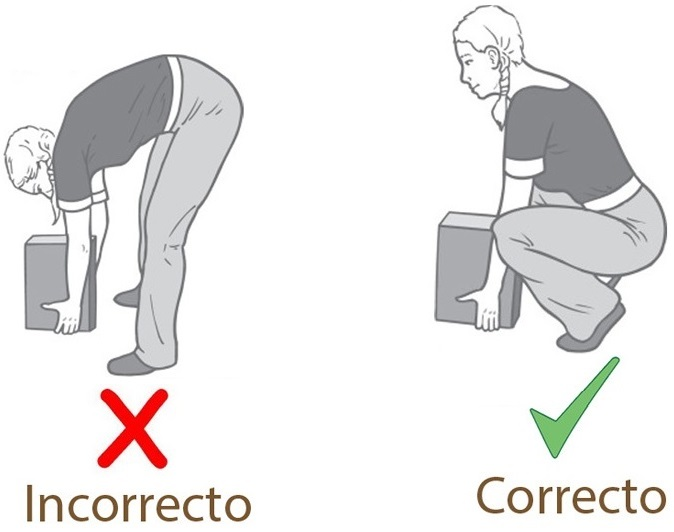 COMO ALZAR Y CARGAR CORRECTAMENTE
Adopte la posición encorvada frente al objeto, reducir al mínimo la flexión dorsal. 
Agarre el objeto y contraiga los músculos abdominales.
Utilice los músculos de las piernas y cadera y enderécese extendiendo las rodillas. Para subir se utilizan las piernas y no la espalda.
Mantenga derecha la espalda y cargue el objeto a la altura de la cintura.
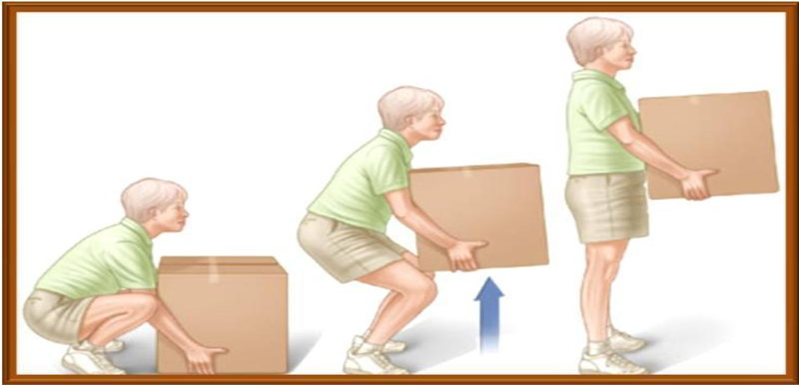 COMO EMPUJAR Y TIRAR CORRECTAMENTE
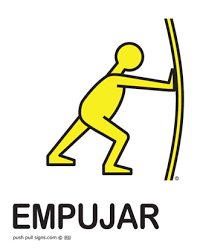 Parece cerca del objeto, coloca un pie adelantado como para caminar, apriete los músculos del M.I  y fije la pelvis, contraiga abdomen y glúteos.
EMPUJAR . Apoya las manos sobre el objeto, flexiona codos, inclínese sobre el objeto y traslada el peso sobre el M.I intercalando con presión continua.
COMO EMPUJAR Y TIRAR CORRECTAMENTE
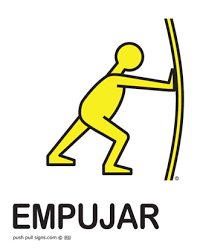 TIRAR: agarre el objeto y flexione los codos, inclínese en dirección contraria al objeto, desplace el peso de la pierna del frente a la de atrás .No se detenga una vez mueva el objeto para no gastar mas energía.
https://youtu.be/lG6aDjwTc4s
https://youtu.be/t-us6MmdZq4
https://youtu.be/lG6aDjwTc4s
https://youtu.be/t-us6MmdZq4
Posiciones anatómicas
DECUBITO SUPINO O DORSAL
El paciente se encuentra tendido boca arriba, en posición horizontal, 
Posición adecuada, para la realización de R.C.P. (decúbito supino con la cabeza en hiperextensión).
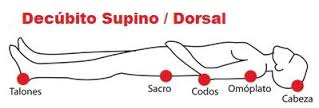 Posiciones anatómicas
DECUBITO LATERAL DERECHO O IZQUIERDO
El paciente se acuesta de lado ya sea derecho o izquierdo.
La pierna interior esta ligeramente flexionada.
El brazo interior esta extendido y el brazo exterior flexionado.
Debe colocarse almohada bajo la cabeza y cuello.
Útil para el descanso en cama, para aplicación de medicación IM y enemas.
Se facilita la expulsión de secreciones.
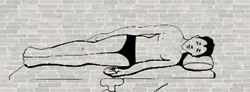 Posiciones anatómicas
DECUBITO PRONO O VENTRAL
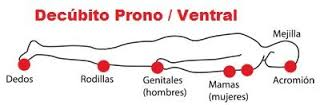 El paciente esta tendido sobre el pecho y sobre el abdomen.
La cabeza esta girada a un lado, las extremidades superiores e inferiores  pegadas al cuerpo extendidas o flexionadas.
Posiciones anatómicas
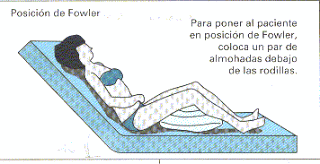 fowler
Paciente acostado con la cabecera elevada a un ángulo de  45 °.
Los miembros inferiores ligeramente flexionados.
Colocar una almohada en la espalda y otra en los muslos.
Útil para enfermos con patologías respiratorias, ya que facilita la respiración.
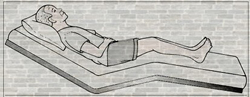 Posiciones anatómicas
TRENDELENBURG
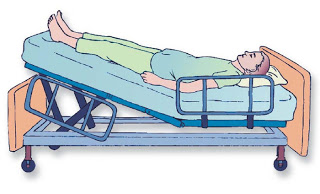 El paciente esta en decúbito dorsal pero se eleva el pie de la cama a un ángulo de 45°, quedando la cabeza mas baja que los pies.
Mejora el aporte sanguíneo indicado para pacientes en shock ,lipotimias e hipotensión severa.
TECNICAS DE MOVILIZACION
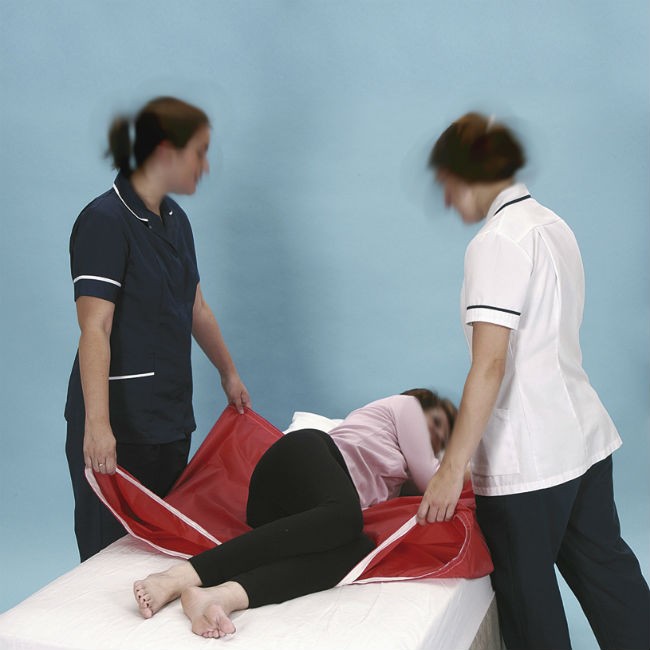 TECNICAS DE MOVILIZACION
Si va a cargar al paciente tenga en cuenta que su peso sea menor que el del camillero. ( Se pasa un brazo por la espalda del paciente y el otro por las piernas).
Mover solo si es absolutamente necesario.
Buscar apoyo siempre que sea posible.
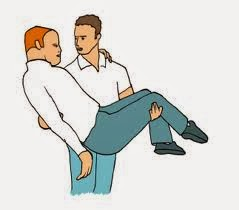 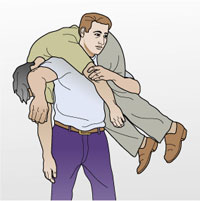 Paciente encamado a la silla
Coloque la silla junto a la cama, ponga los frenos y levante los reposapiés.
Se debe sentar al paciente así: entrelácele los brazos y crúcele un pie  sobre el otro, Proceda a colocar una brazo debajo de los hombros del paciente y la otra mano debajo de las rodillas del paciente.
Balancee hasta sentarlo al borde de la cama flexionando las rodillas del paciente y levantándolo desde los hombros.
Paciente encamado a la silla
Baje la cama hasta tocar el piso con los pies del paciente, colóquele los zapatos o chanclas.
Abrace al paciente por el tórax colocando sus brazos debajo de la axilas .
Levántelo bloqueando uno de los pies del paciente con su rodilla y gírelo en dirección a la silla . Siéntelo y acomódelo.
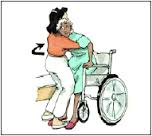 Traslado de cama a camilla
Utilice el rodillo para movilizar el paciente, o sabana de movimiento.
Si es paciente no colaborador busque ayuda.
La cama y la camilla deben estar completamente horizontales.
Retire la almohada.
Entrelace las manos del paciente.
Traslado de cama a camilla
Sujeten la sabana de movimiento y al conteo de tres deslizan al paciente hacia la orilla de la cama.
Coloque la camilla al lado de la cama a la misma altura, ambas deben estar con el freno puesto.
Luego el ayudante quien esta al bordo de la cama se sube a esta y sujetando la sabana de movimiento ambos camilleros al son de tres trasladan al paciente a la camilla.
Levante las barandas de la camilla.
Traslado de cama a camilla
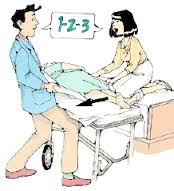 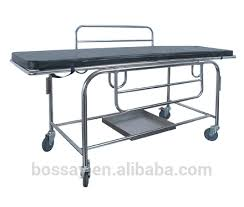 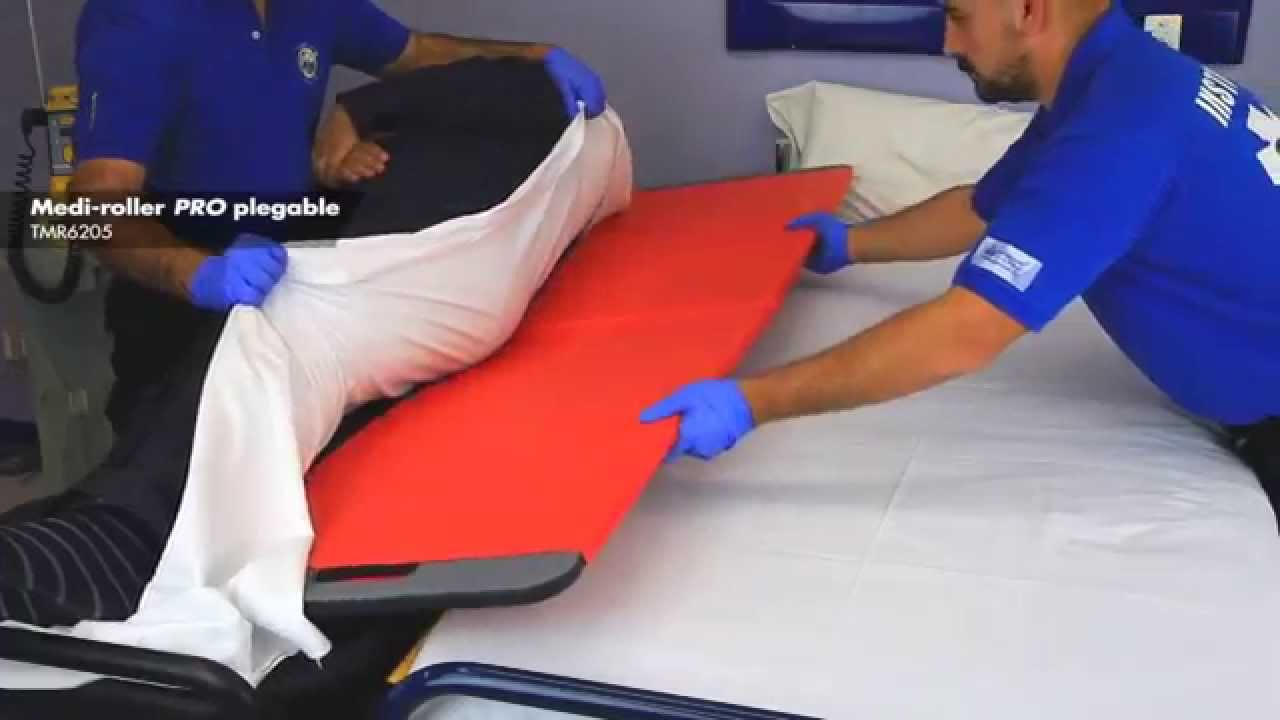 partes de la silla de ruedas
partes de una camilla hospitalaria
Camilla prehospitalaria
GRACIAS